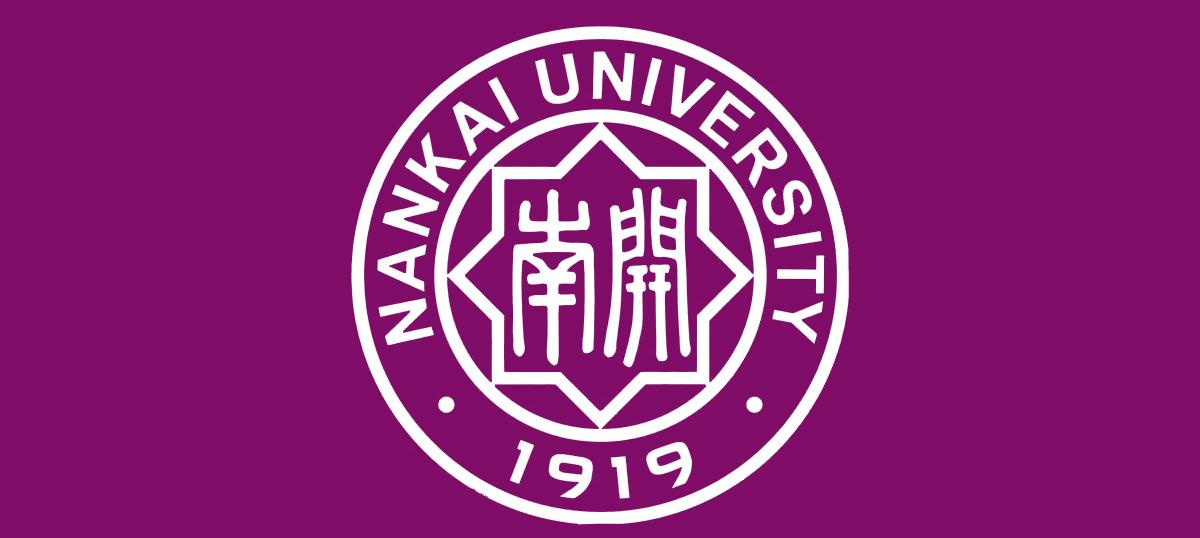 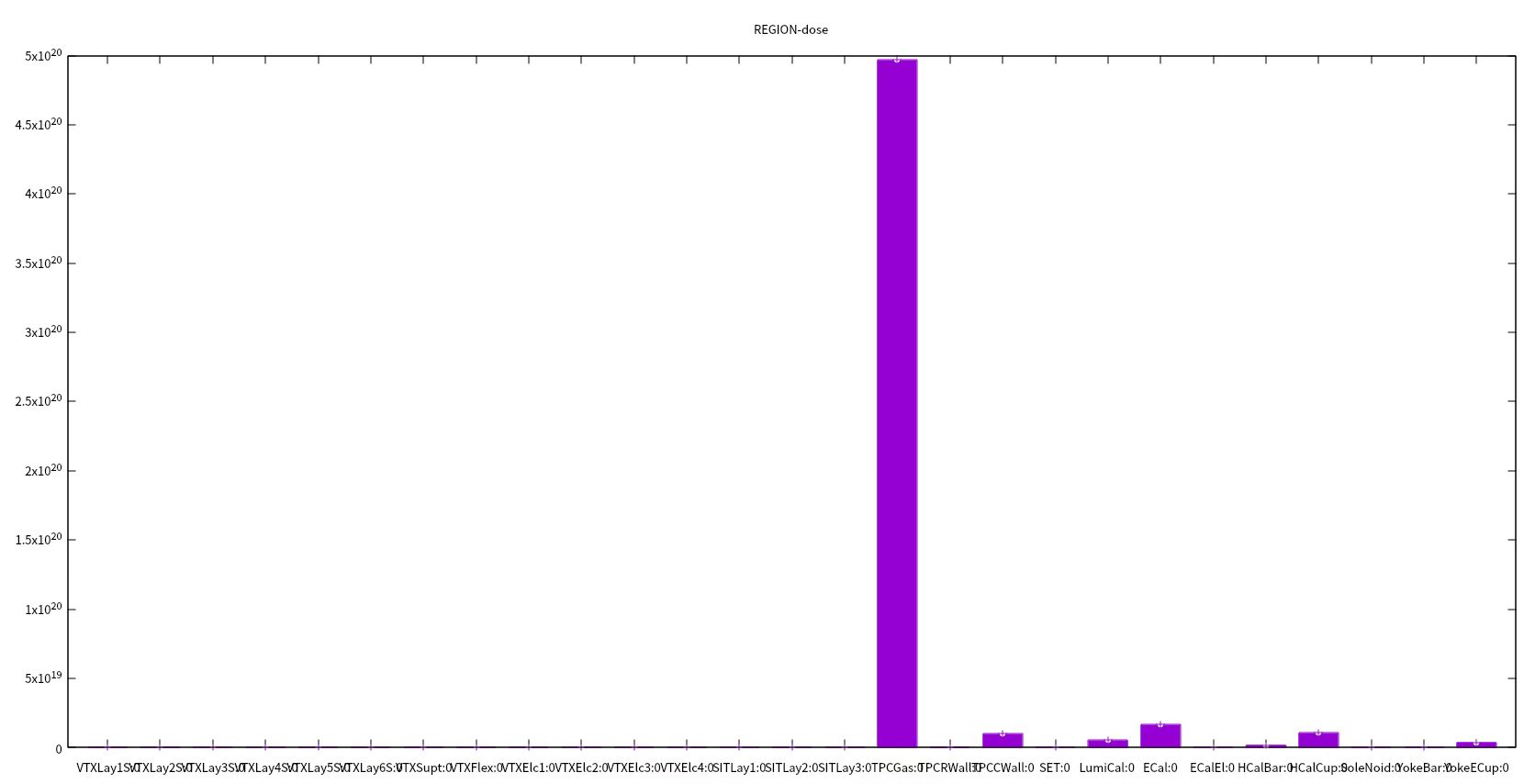 This set of pictures give the total radiation dose across every region in the compartment.
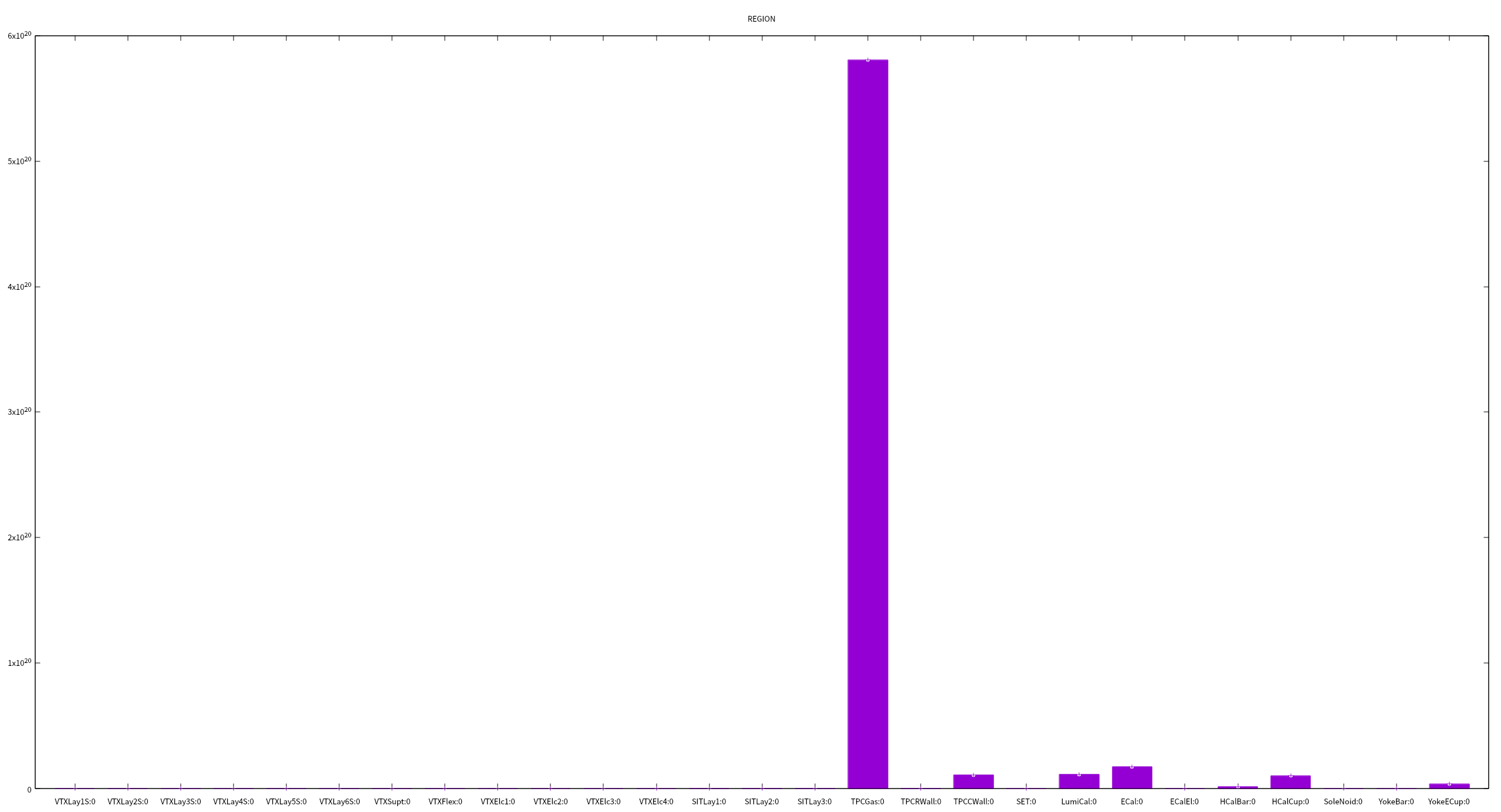 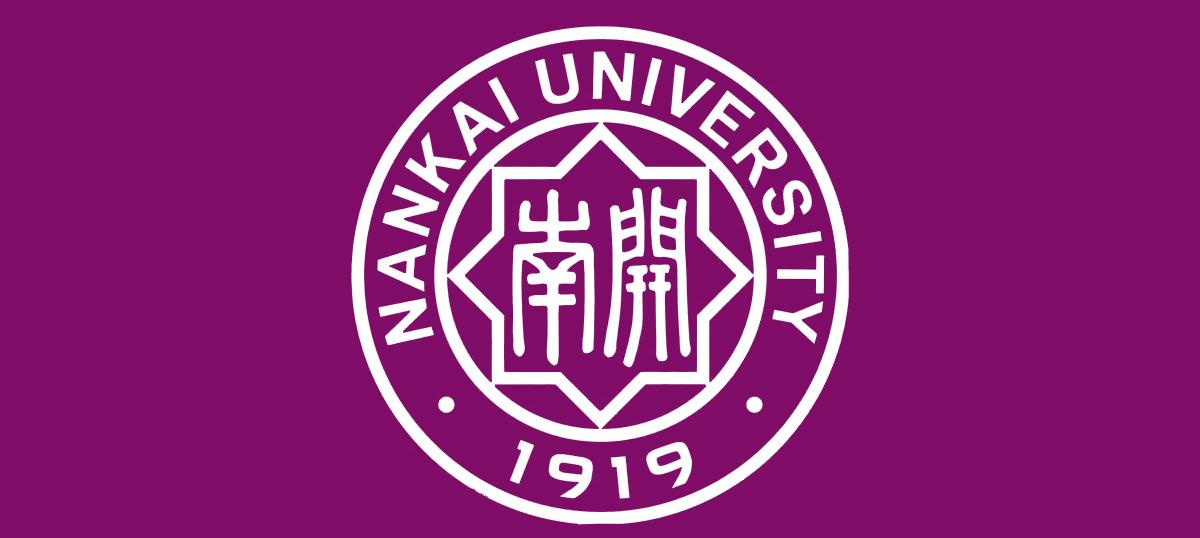 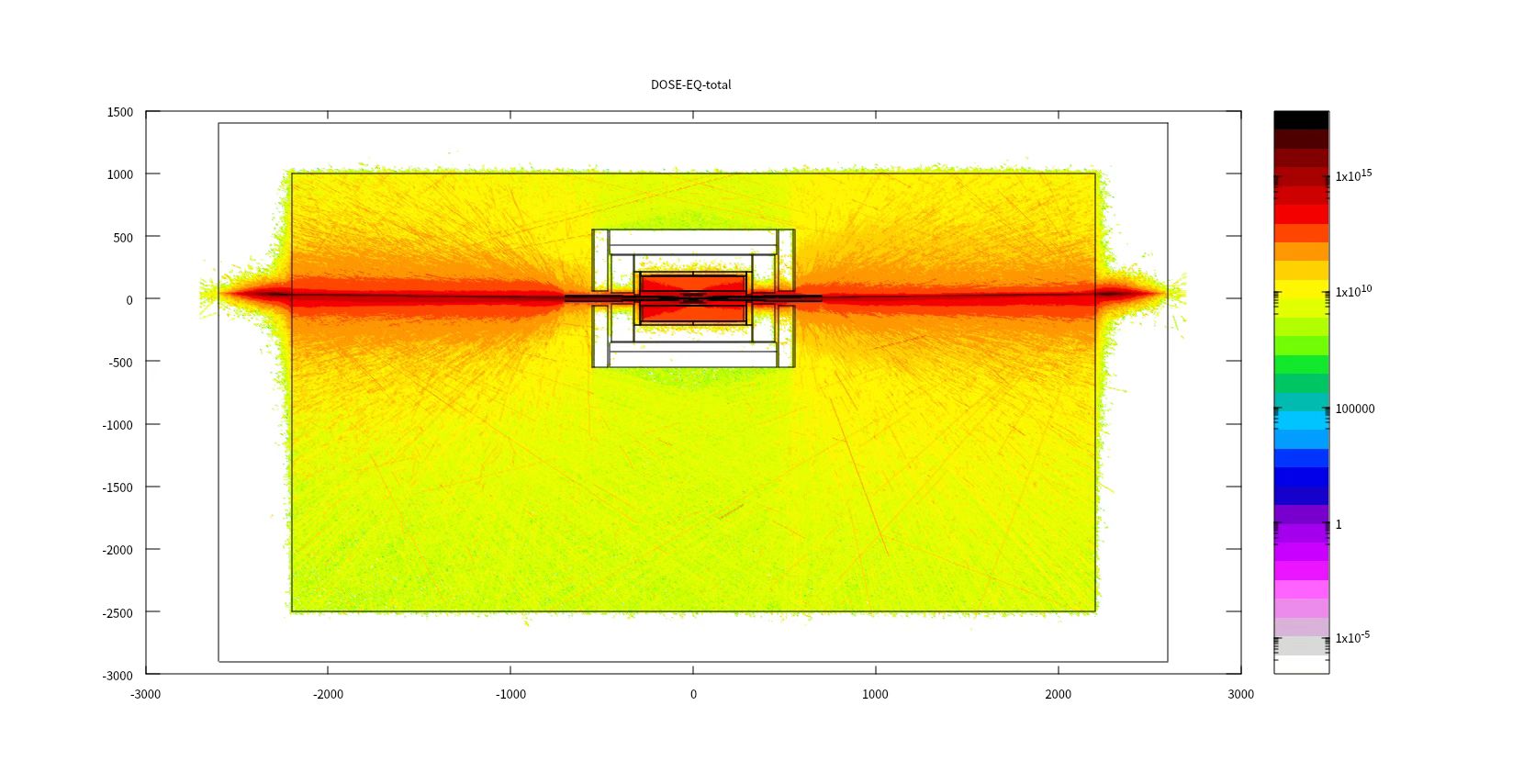 This set shows the total equivalent dose
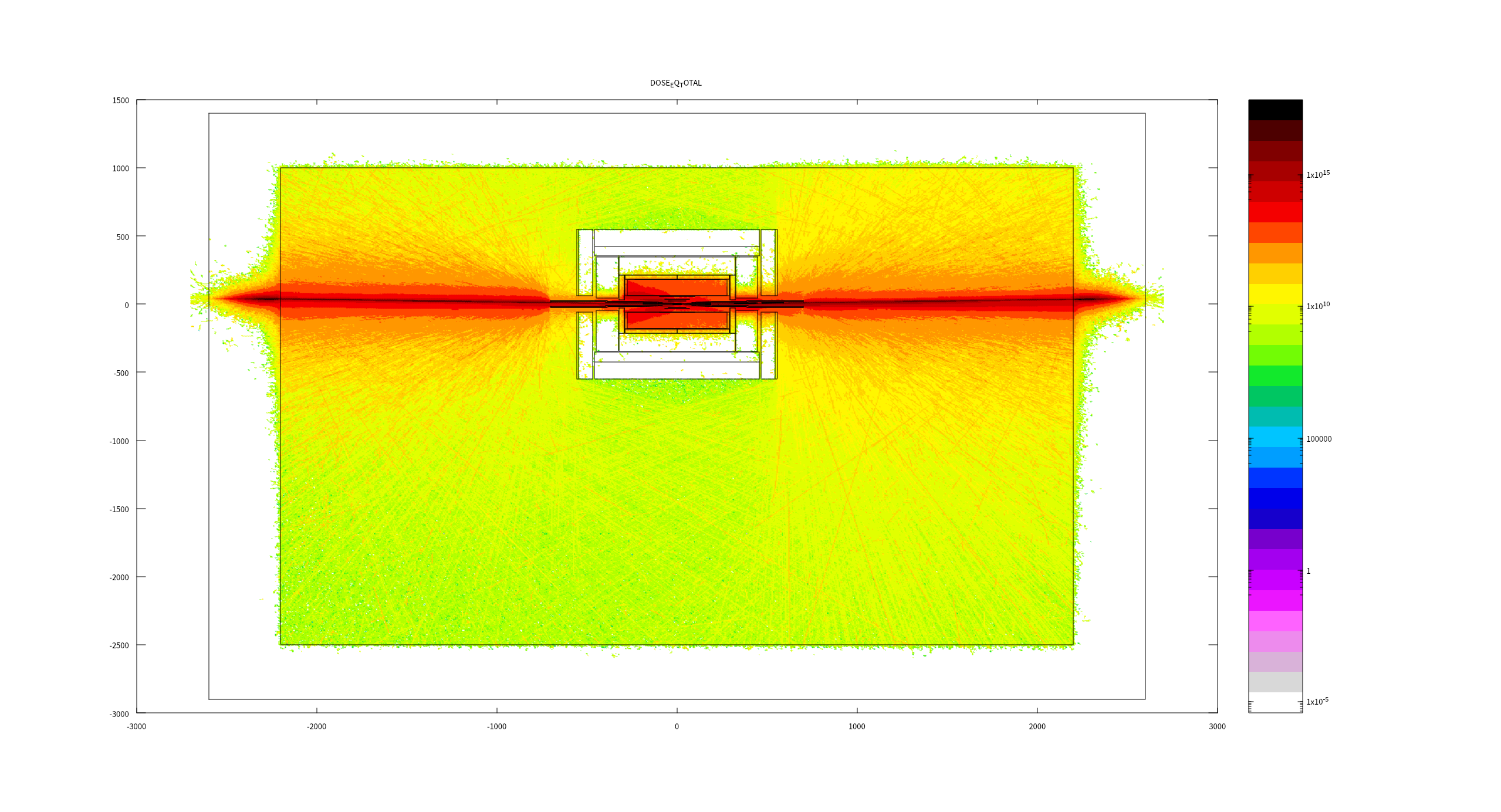 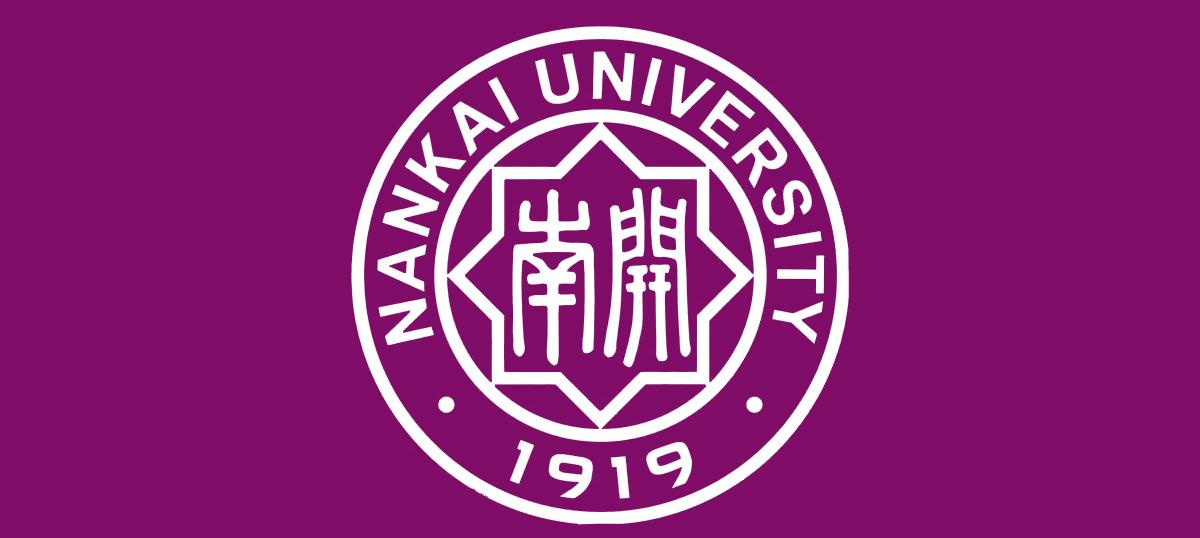 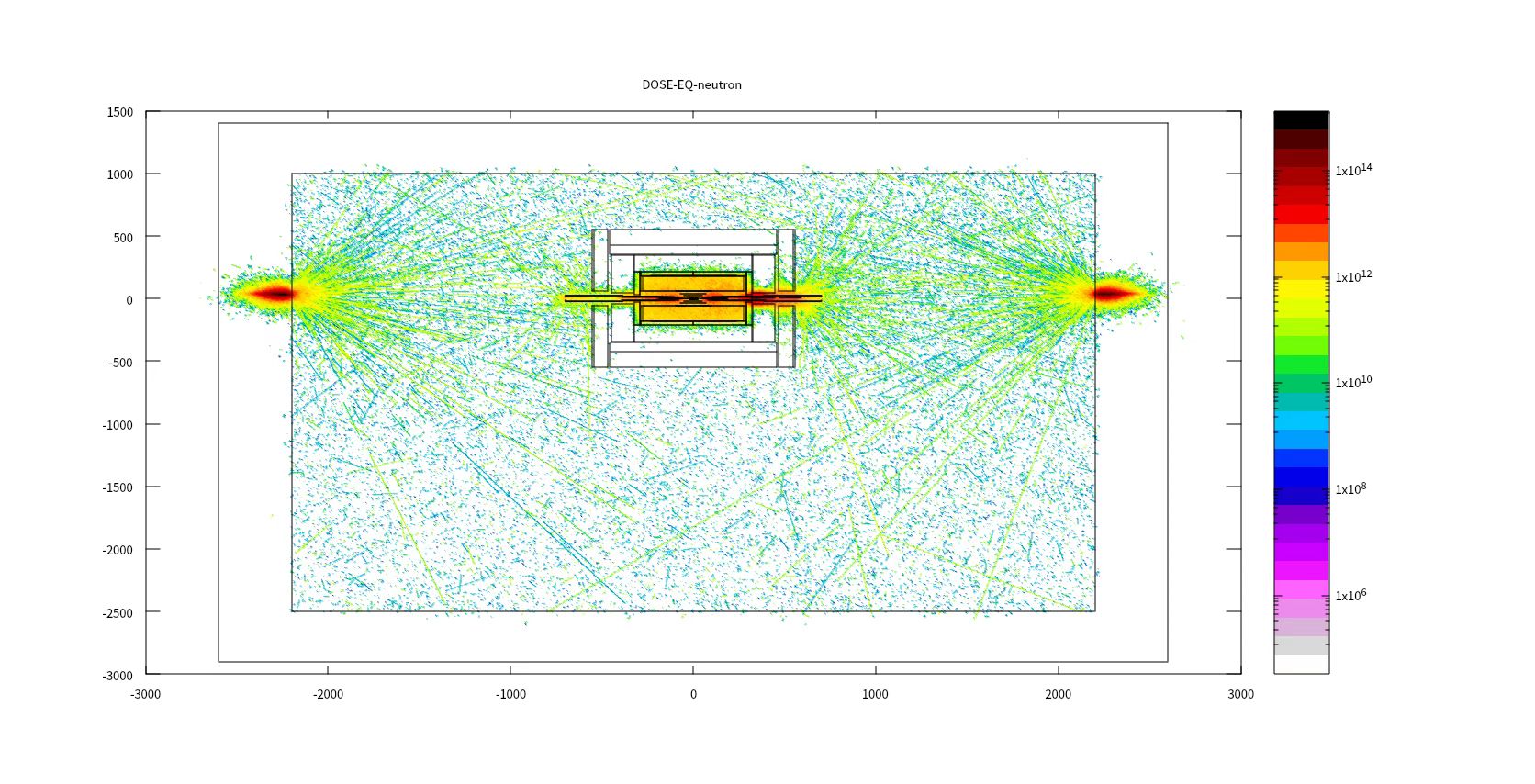 This one focuses on neutron radiation.
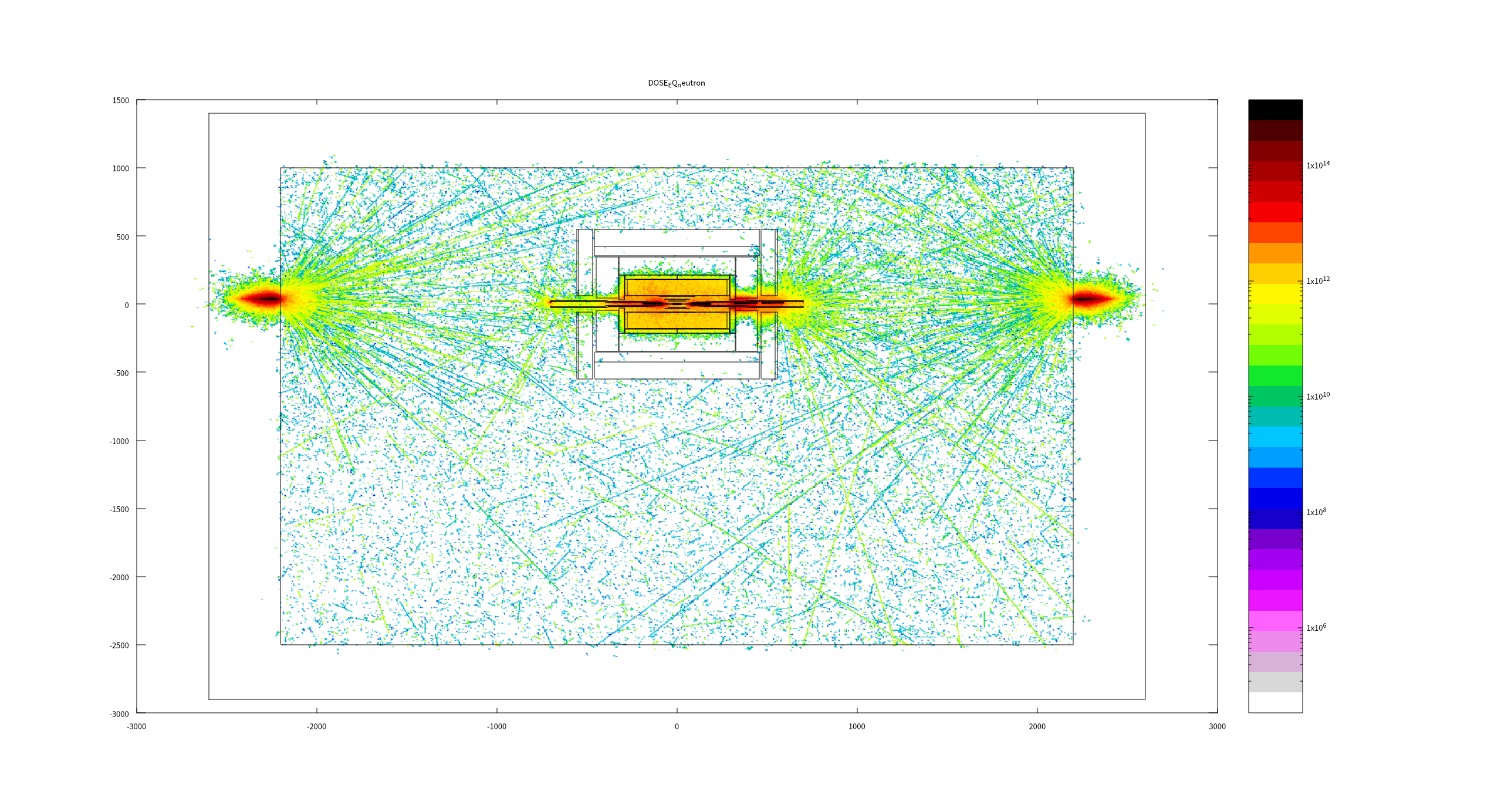